ΠΟΛΩΣΗ                      ΦΩΤΟΣ
Καθ. Α. ΑΡΑΒΑΝΤΙΝΟΣ
Φυσικό Φως
Τα πεδία με εντάσεις Ε (Ηλεκτρικό) και Β (μαγνητικό) ταλαντώνονται σε τυχαίου προσανατολισμού επίπεδα ενώ διατηρούνται  πάντοτε κάθετα στην διεύθυνση διάδοσης. 
Φυσικό φως ~ τυχαία πολωμένο φως.
Κατηγορίες ταλάντωσης
Εγκάρσια κύματα
         (φως)

Διαμήκη κύματα
         (ήχος)
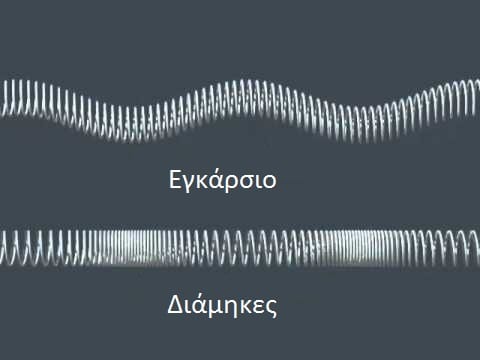 Πόλωση φωτός
Πρόκειται για το φαινόμενο της μετατροπής δέσμης φυσικού φωτός σε δέσμη που οι ταλαντώσεις των πεδίων (Ε, Β) πραγματοποιούνται παράλληλα προς ένα συγκεκριμένο, χαρακτηριστικό επίπεδο.
Πόλωση φωτός
Προσοχή, 
Άλλο πράγμα η διεύθυνση ταλάντωσης του ηλεκτρικού πεδίου Ε και άλλο η διεύθυνση διάδοσης του φωτός (πορεία φωτεινής ακτίνας).
Πόλωση φωτός
Πόλωση φωτός
ΓΡΑΜΜΙΚΑ ΠΟΛΩΜΕΝΟ ΦΩΣ :
Το επίπεδο ταλάντωσης (του ηλεκτρικού πεδίου) είναι ΜΟΝΟ ένα.

ΜΕΡΙΚΑ ΠΟΛΩΜΕΝΟ ΦΩΣ :
Τα επίπεδα ταλάντωσης είναι ακριβώς ΔΥΟ και μάλιστα κάθετα μεταξύ τους.
Μηχανικό ανάλογο
Φυσικό φως σε πολωτή
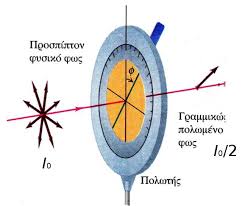 Φυσικό φως σε πολωτή
Το διερχόμενο φως έχει σταθερή ένταση ανεξάρτητα της θέσης του χαρακτηριστικού επιπέδου του πολωτή.
Η ένταση αυτή είναι ακριβώς η μισή της αρχικής προσπίπτουσας.
Το εξερχόμενο φως είναι τώρα γραμμικά πολωμένο στη διεύθυνση του πολωτή.
Γραμμικά φίλτρα κάθετα
Γραμμικά φίλτρα κάθετα
Πολωτής - Αναλύτης
Νόμος του Malus
I = Iο cos2 (φ)
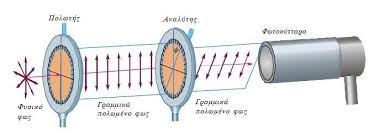 Πόλωση από ανάκλαση
Πόλωση από ανάκλαση
Για συγκεκριμένη γωνία προσπτώσεως πραγματοποιείται ΟΛΙΚΗ ΠΟΛΩΣΗ της ανακλώμενης στη γυάλινη επιφάνεια φωτεινής ακτίνας.
Η ΟΛΙΚΗ ΠΟΛΩΣΗ συμβαίνει όταν η ανακλώμενη και η διαθλώμενη ακτίνα είναι μεταξύ τους κάθετες.
Πόλωση από ανάκλαση
Στην ΟΛΙΚΗ ΠΟΛΩΣΗ αποδεικνύεται ότι ισχύει  : εφθ = n και διότι n = 1.5 (ο μέσος δ.δ. για το γυαλί) η γωνία προσπτώσεως θ είναι ίση με 57 ο . Η γωνία θ ονομάζεται γωνία Brewster.

Πόλωση δεν προκύπτει από ανακλάσεις σε μεταλλικές επιφάνειες.
Πόλωση από ανάκλαση
Πόλωση από σκέδαση
Πόλωση από σκέδαση
Η σκέδαση Rayleigh του φωτός πραγματοποιείται στα μόρια οξυγόνου (Ο2) και αζώτου (Ν2) της ατμόσφαιρας.

Τα μόρια αυτά έχουν πολύ μικρές διαστάσεις της τάξεως των 0.2nm.
Πόλωση από σκέδαση
Απ’ ευθείας παρατήρηση ήλιου : Το φως δεν είναι πολωμένο (πρόκειται για φυσικό φως).
Κατακόρυφη παρατήρηση : Το φως είναι γραμμικά πολωμένο.
Οριζόντια παρατήρηση : Το φως είναι γραμμικά πολωμένο.
Τρόποι πόλωσης
Πρόκειται για 4 διαφορετικούς τρόπους :
Εκλεκτική απορρόφηση (διχρωϊκά υλικά).
Ανάκλαση σε μη μεταλλικές επιφάνειες (π.χ. νερό, χιόνι, γυαλί κ.α.).
Σκέδαση σε μικροσκοπικά σωμάτια. 
Διπλές διαθλάσεις (χαλαζίας).
Φωτογράφιση θάλασσας
Φωτογράφιση ουρανού
Φωτογράφιση ουρανού
Το φως που προέρχεται από τα σύννεφα (τυχαίες ανακλάσεις) δεν είναι πολωμένο. 
Αντίθετα, το φως από περιοχές του  ανοικτού ουρανού είναι πολωμένο (σκεδάσεις) και έτσι μπορεί να μειωθεί με την κατάλληλη βοήθεια ενός πολωτή.
Έτσι, βελτιώνεται η αντίθεση στην εμφάνιση του σύννεφου.
Ουράνιο τόξο - πόλωση
Ουράνιο τόξο - πόλωση
Η διεύθυνση της πόλωσης του φωτός που προέρχεται από το ουράνιο τόξο είναι εφαπτομενική του κυκλικού του ίχνους.
Ουράνιο τόξο - πόλωση
Ουράνιο τόξο - πόλωση
Πολωτικά γυαλιά
Πολωτικά γυαλιά
Πόλωση
Ο ανθρώπινος αμφιβληστροειδής (όπως άλλωστε και ένας φωτογραφικός αισθητήρας) δεν μπορεί να διαπιστώσει εάν το φως που τον ευαισθητοποιεί είναι πολωμένο ή όχι.
 Όμως, έντομα (π.χ. μέλισσες), γαρίδες αλλά και τα χταπόδια «αναγνωρίζουν» το πολωμένο φως και το αξιοποιούν.
Octapus  joubini
Ανιχνεύει μικρές διακυμάνσεις στη πόλωση και έτσι μπορεί να επικοινωνεί με ένα άλλο χταπόδι.
Κυκλικά πολωμένο φως
Η κορυφή της έντασης Ε του ηλεκτρικού πεδίου βρίσκεται σε ελικοειδή γραμμή στο χώρο και έτσι η προβολή του σε κάθετο προς την διεύθυνση διάδοσης επίπεδο είναι κύκλος.
Στη φύση δύσκολα βρίσκεται κυκλικά πολωμένο φως (σκαραβαίος).
Κυκλική πόλωση
Σκαραβαίος - πόλωση
Σκαραβαίος - πόλωση
Φωτογραφικά πολωτικά
Δεν φαίνεται να υπάρχει αξιόπιστο λογισμικό που να προσομοιώνει επακριβώς τη δράση ενός φίλτρου πόλωσης.
Φωτογραφικά πολωτικά
Γραμμικά φίλτρα (PL, linear polarizers)
Χρησιμοποιούνται σε SLR, χειροκίνητης εστίασης φωτογραφικές μηχανές ή και στις τηλεμετρικές μηχανές. 
Φίλτρα κυκλικής πόλωσης (PL - CIR)
Χρησιμοποιούνται σε σύγχρονες μηχανές με συστήματα αυτόματης εστίασης αλλά και φωτομέτρησης.
Φίλτρα κυκλικής πόλωσης
Πρόκειται για σύστημα από δυο κρυσταλλικά, πολωτικά φίλτρα. Το ένα είναι γραμμικός πολωτής ενώ το άλλο κυκλικός. Δημιουργεί γραμμικά πολωμένο φως χωρίς όμως μεταβολή στην έντασή του.
Αυτή η σταθερότητα στην ένταση εξασφαλίζει την σωστή φωτομέτρηση.
Φίλτρο PL - CIR
Μειονεκτήματα πολωτικών
Συνήθως μεγαλύτερες εκθέσεις.
Η επιλογή της σωστής θέσης του πολωτικού καθυστερεί την λήψη. 
Δυσκολία χρήσης σε πανοραμικές φωτογραφίες.
Μειονεκτήματα πολωτικών
Αύξηση του κορεσμού στα χρώματα.
Σε συγκεκριμένες περιπτώσεις (π.χ. ουράνιο τόξο) αλλοιώνεται σημαντικά η θεματολογία.
Όχι καθαρό πολωτικό φίλτρο σημαίνει μείωση ποιότητας στη φωτογραφία.
Πόλωση και στερεοσκοπία
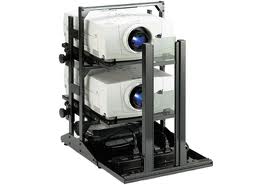 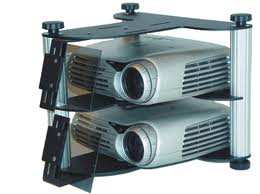 Δια δραστικές οθόνες
Οθόνες υγρού κρυστάλλου
Οθόνες υγρού κρυστάλλου
Liquid Crystal Displays
ΧΩΡΙΣ ΠΕΔΙΟ : Το φως πολώνεται και ενώ περιστρέφεται διέρχεται από τον πολωτή, ανακλάται και φωτίζει το πεδίο.

ΜΕ ΠΕΔΙΟ : Τα μόρια διατάσσονται παράλληλα και έτσι δεν περιστρέφουν το επίπεδο πόλωσης. Δεν υπάρχει ανάκλαση με τελικό αποτέλεσμα σκοτάδι.
Συνδυασμοί 7 στοιχείων
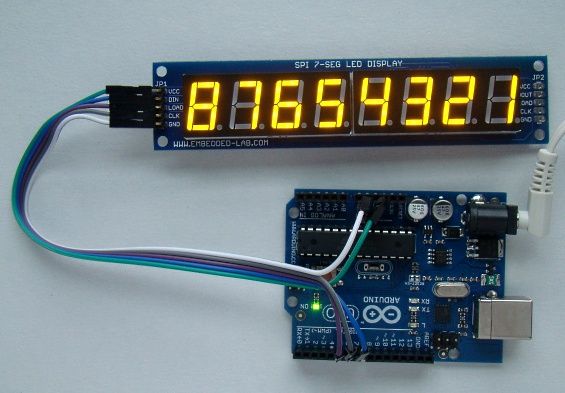 Οθόνες υγρού κρυστάλλου
Χρώματα από πόλωση
Πόλωση - Ερωτήσεις
Τι μπορεί να φανερώνει η πόλωση για τη φύση του φωτός ;
Σε τι διαφέρει ένα πολωτικό από ένα έγχρωμο φωτογραφικό φίλτρο ;
Γιατί το φως από το ουράνιο τόξο παρουσιάζει πόλωση ; Που οφείλεται ;
Πως προσδιορίζεται πρόχειρα ο άξονας πόλωσης ενός φύλλου polaroid ;
Πόλωση - Ερωτήσεις
Η πόλωση είναι μια χαρακτηριστική ιδιότητα όλων των κυμάτων ή όχι ;
Τι ποσοστό της συνήθους ορατής ακτινοβολίας διέρχεται από ένα φίλτρο polaroid ;
Αναφέρατε μερικά μειονεκτήματα από την χρήση πολωτικών, προστατευτικών γυαλιών.
Πόλωση - Ερωτήσεις
Γιατί το φως διέρχεται από ζευγάρι πολωτικών με τους άξονες παράλληλους αλλά δεν διέρχεται όταν αυτοί είναι κάθετοι μεταξύ τους ;
Οδηγός αυτοκινήτου θέλει να φορέσει πολωτικά γυαλιά. Ποιος προτείνετε να είναι ο άξονας της πόλωσης ; Οριζόντιος ή κατακόρυφος ;
Ευχαριστώ πολύ
 για
 την προσοχή σας